Libraries in a computational age
Chris Bourg, Director of MIT Libraries
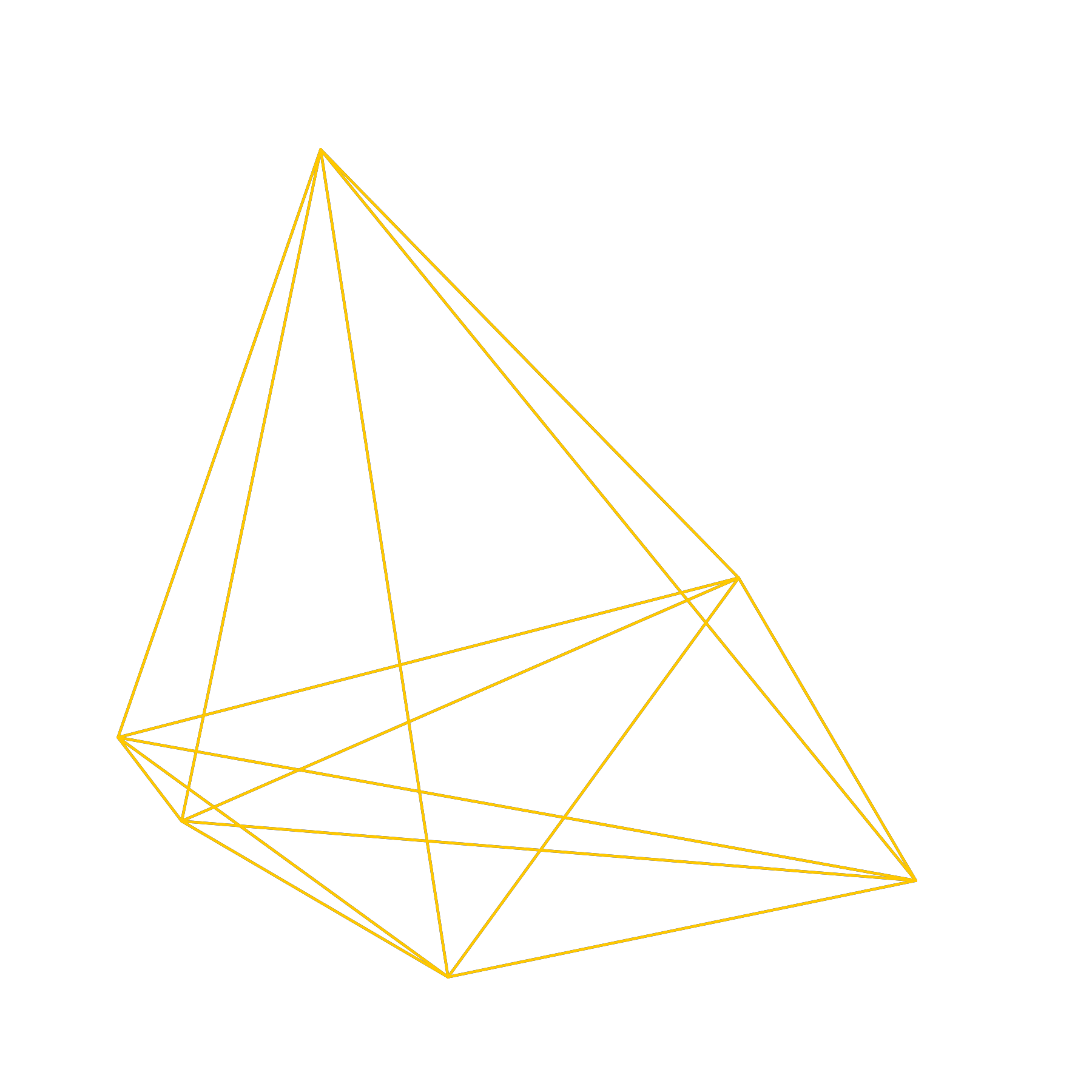 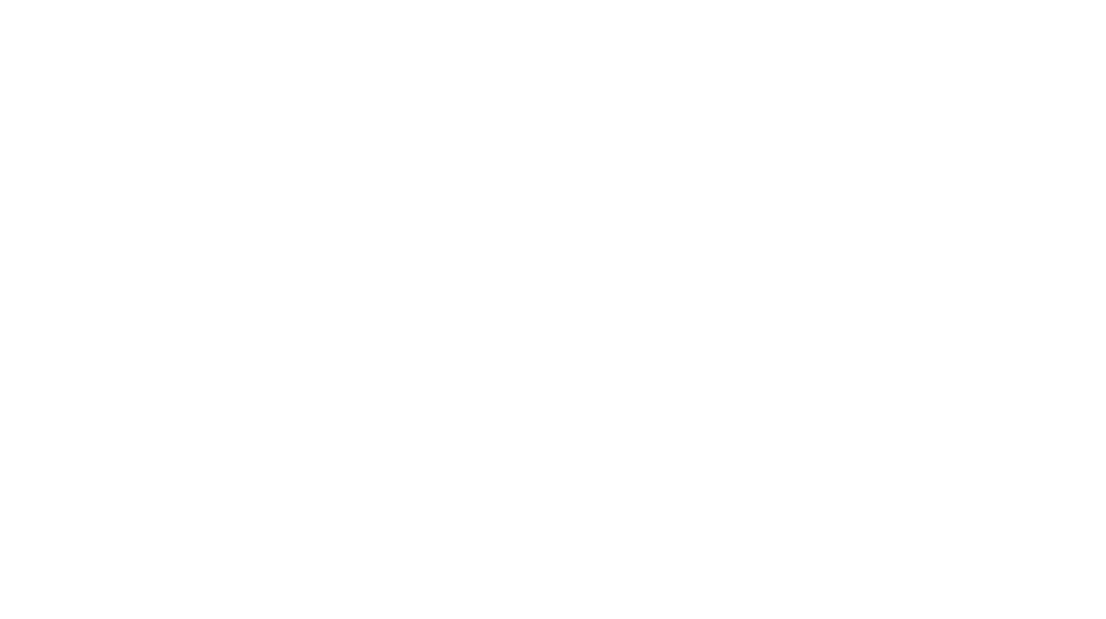 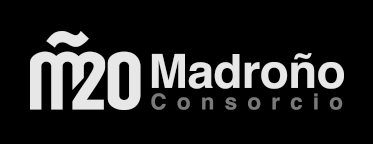 About MIT
#1 university in world (QS ranking)
#3 university in US (US News)
1000 Faculty, ~12,000 students
5 schools
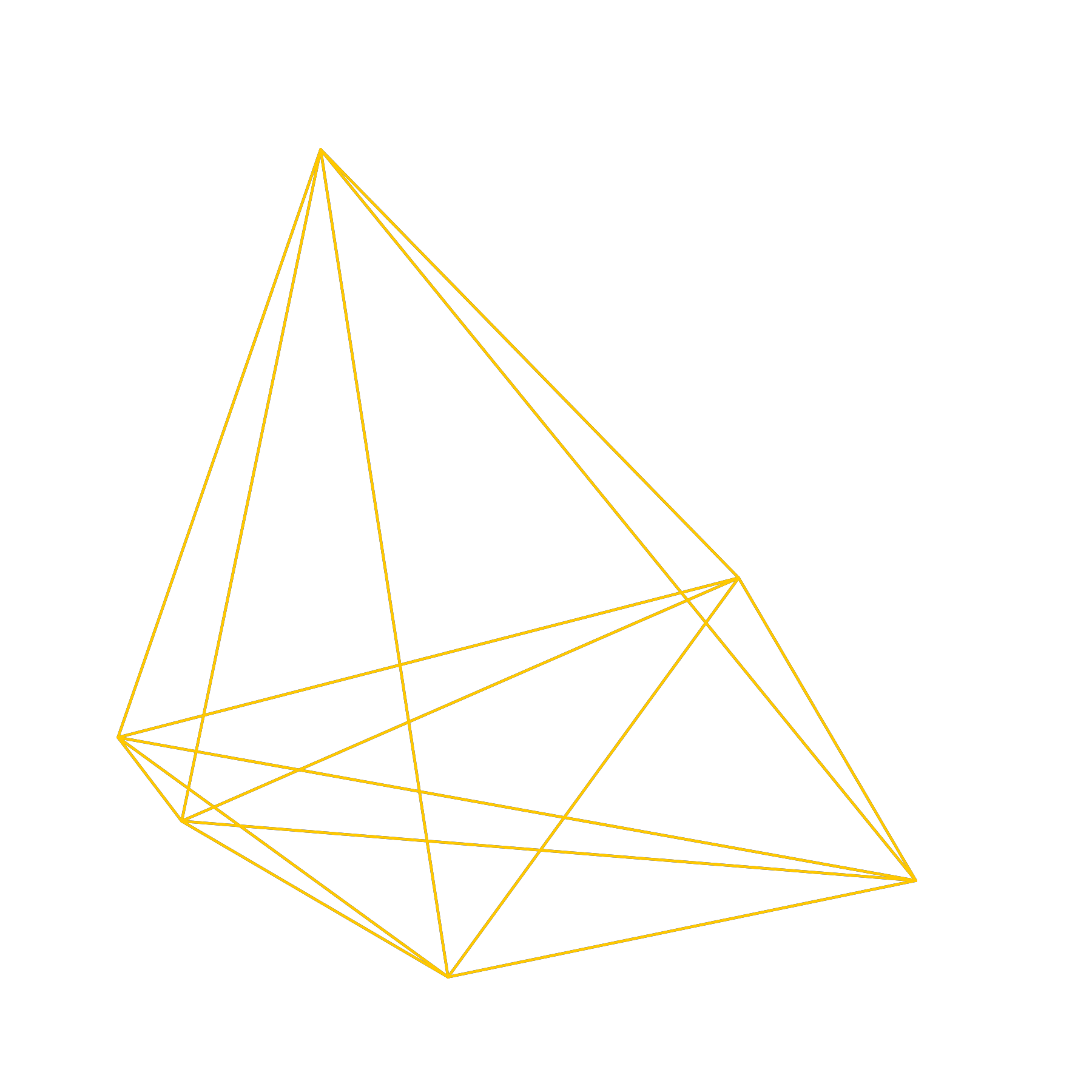 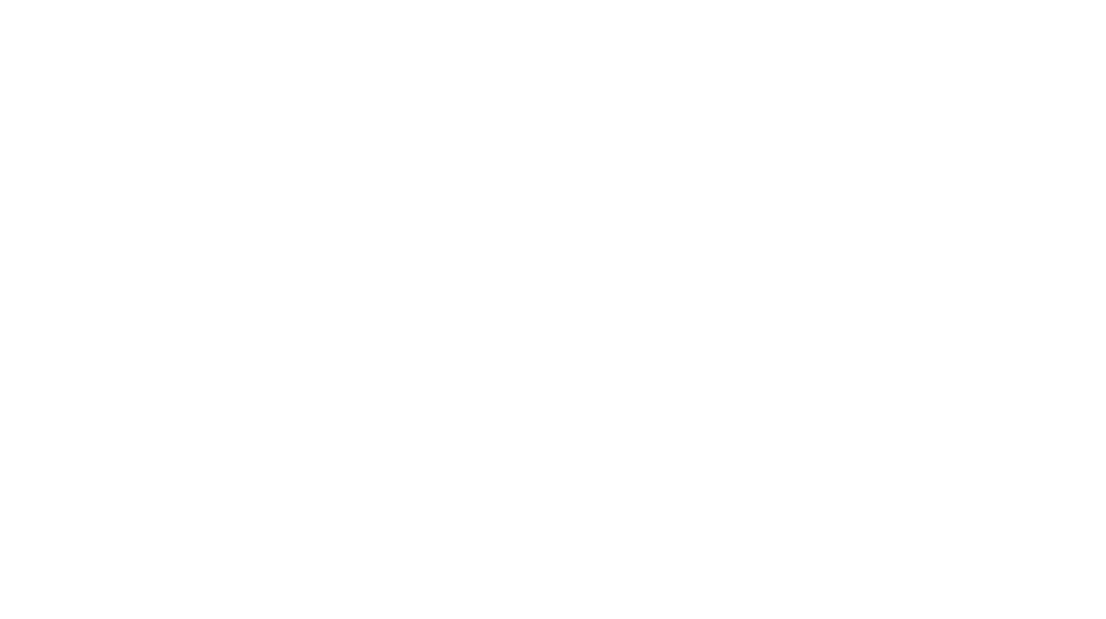 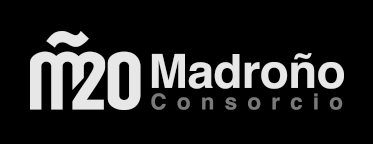 More about MIT
Mens et Manus
Commitment to open
New College of Computing
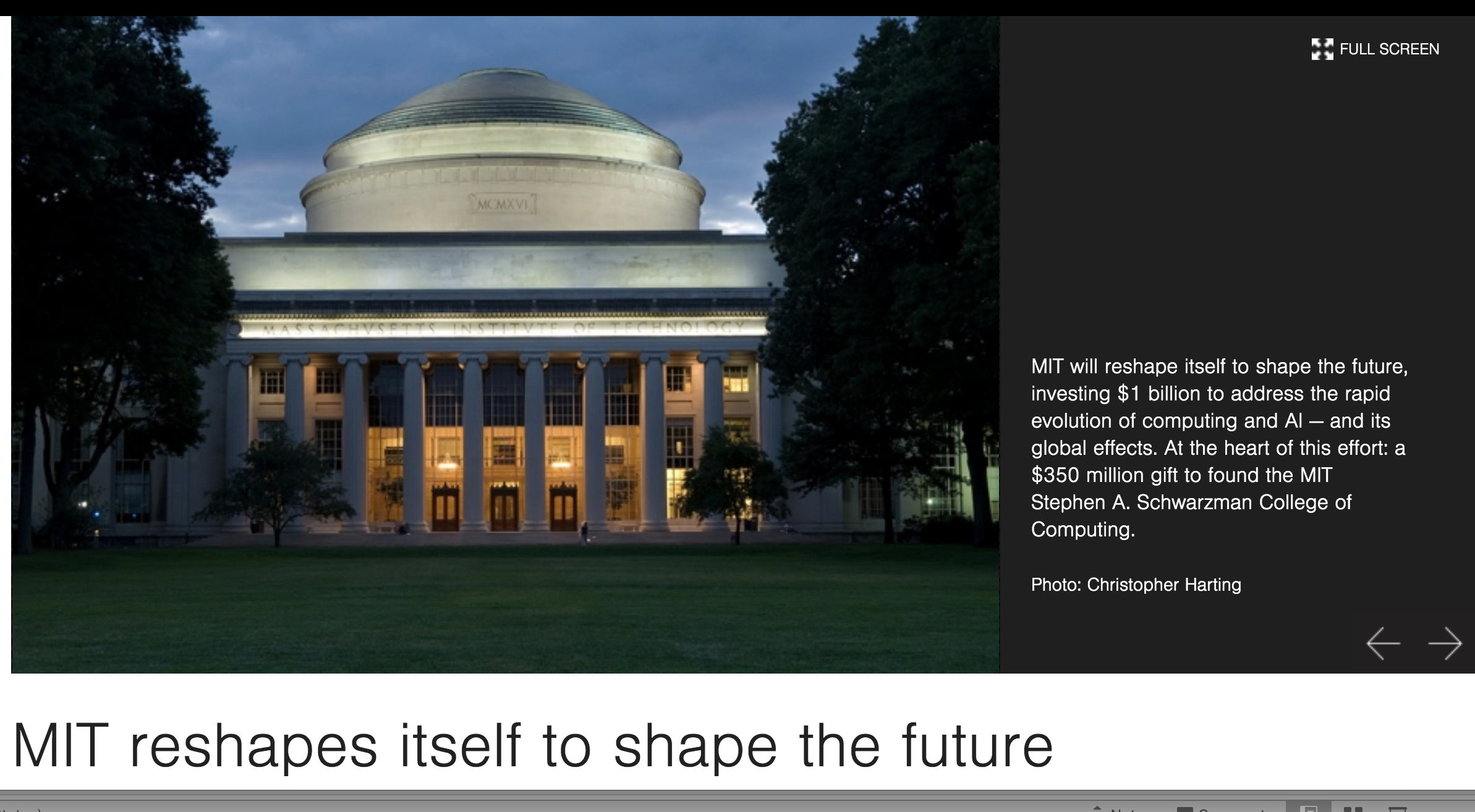 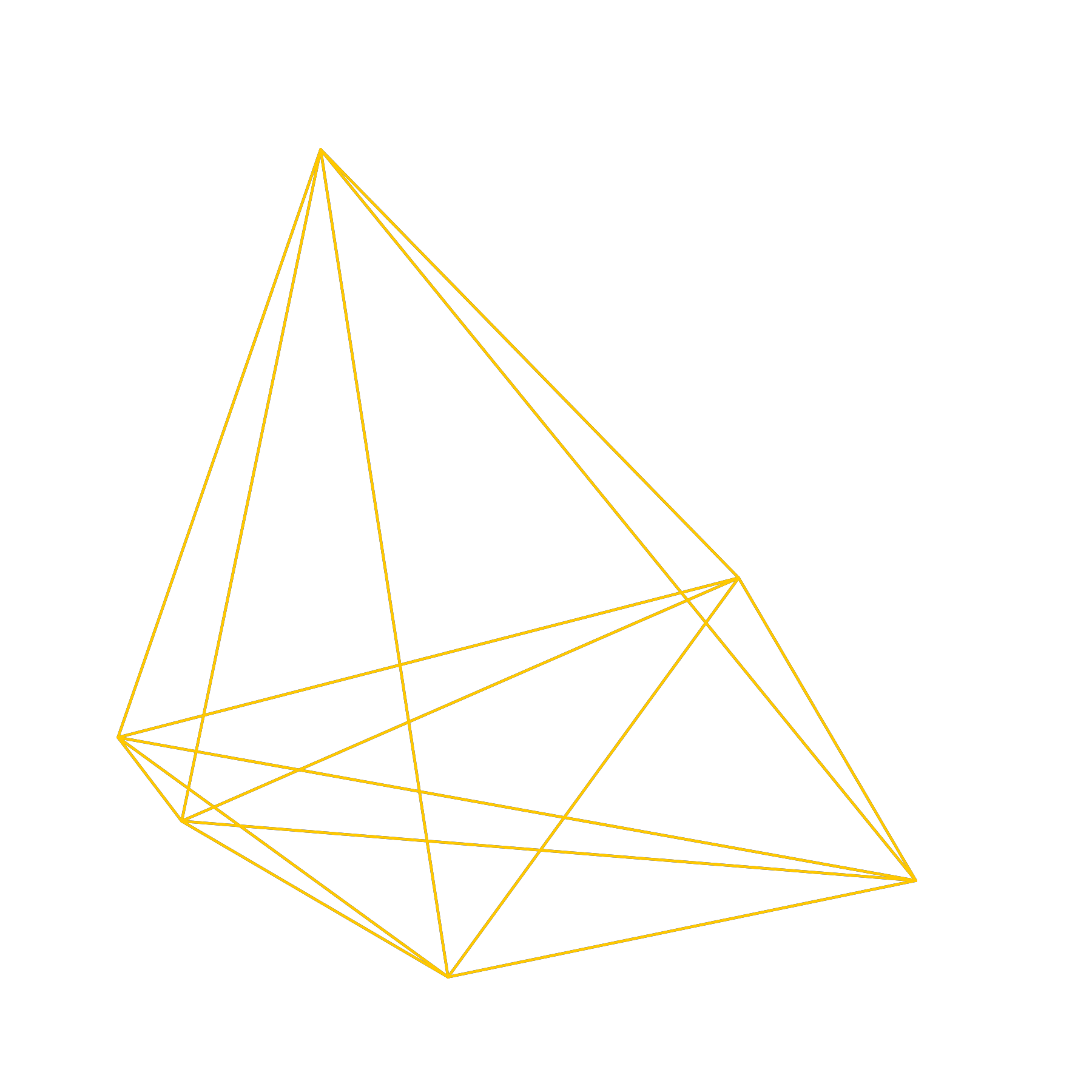 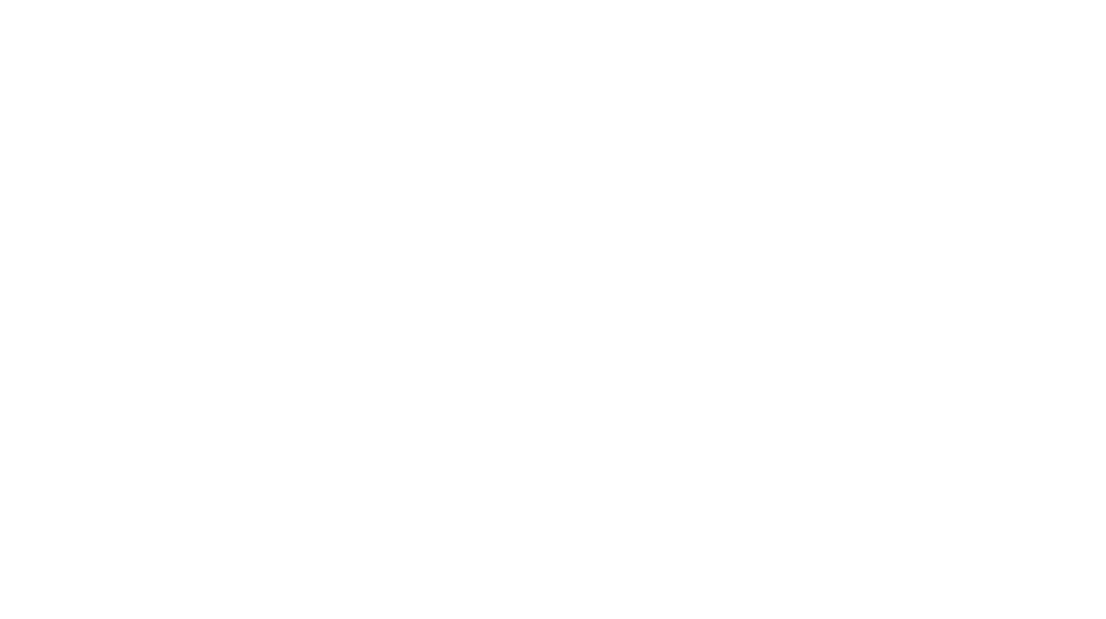 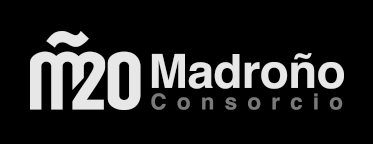 MIT Libraries
5 libraries, 160 staff
2.3 million physical items
> 30,000 open access articles 


“small but mighty”
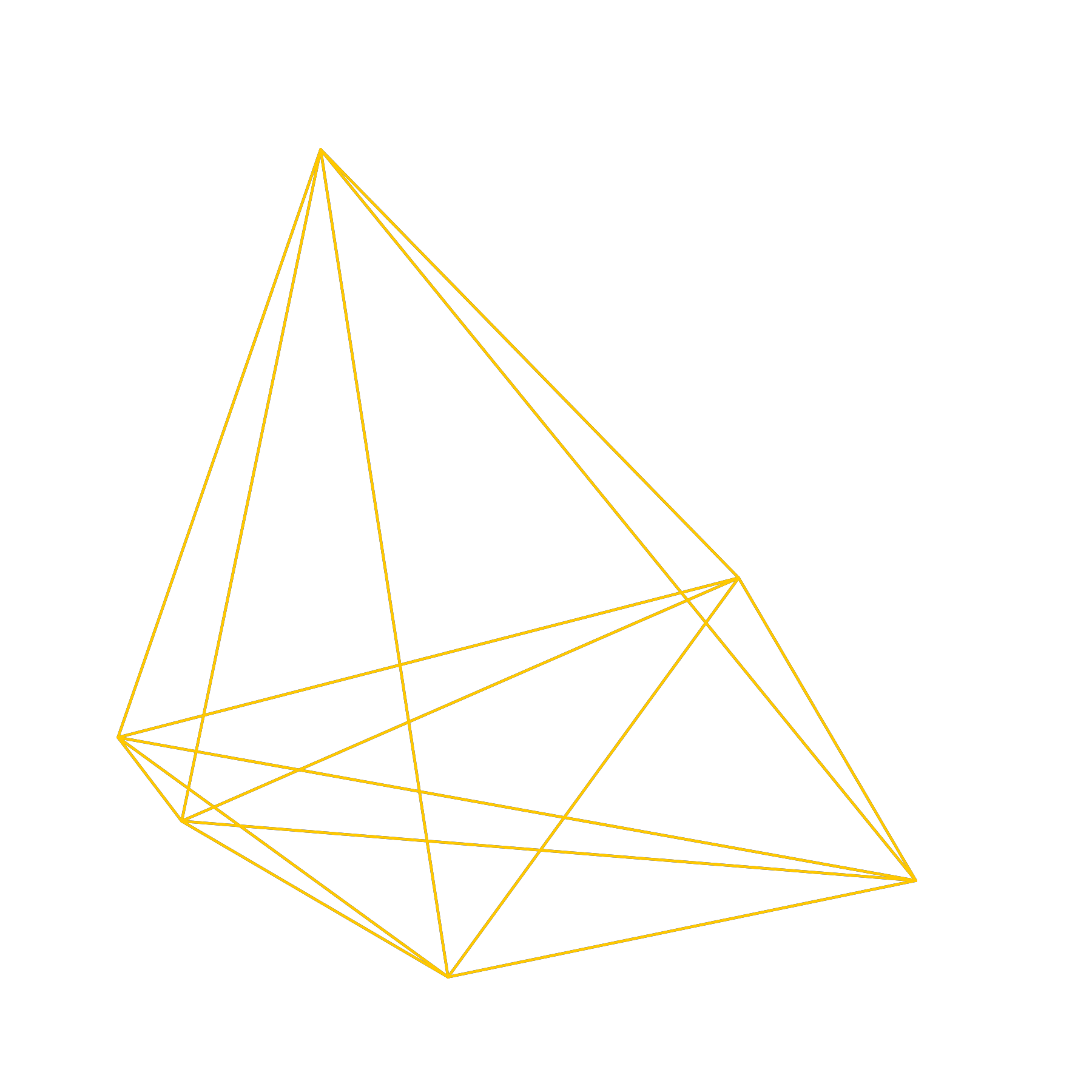 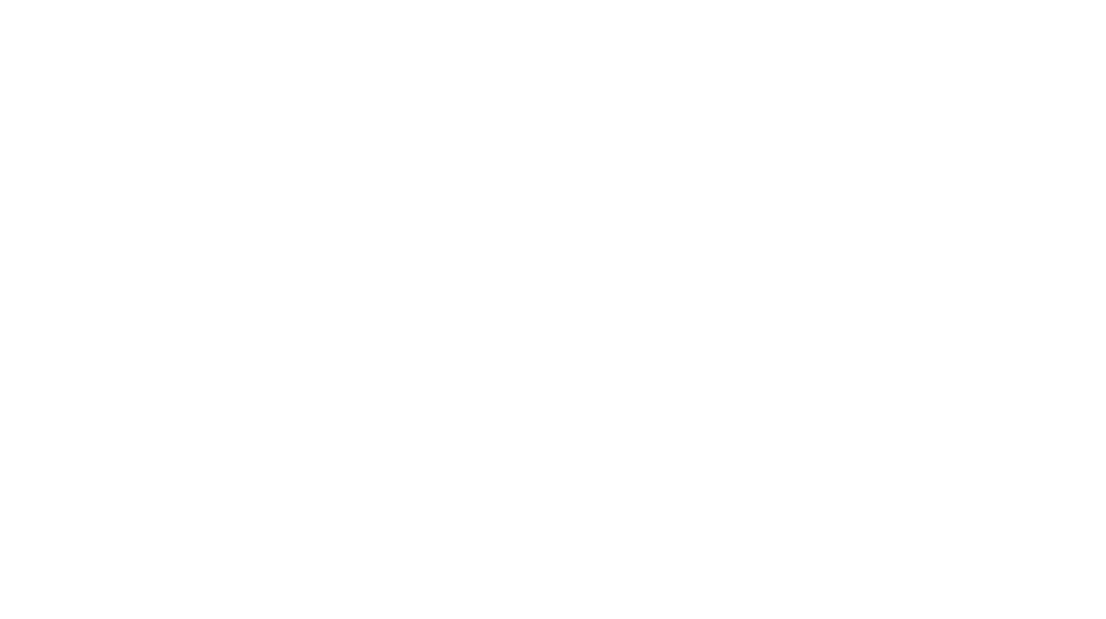 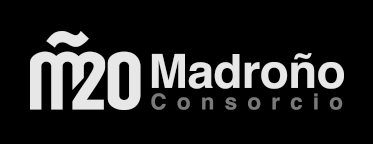 MIT Future of Libraries
30 member task force
Faculty, students, staff
Open forums, idea bank
Lots of discussions
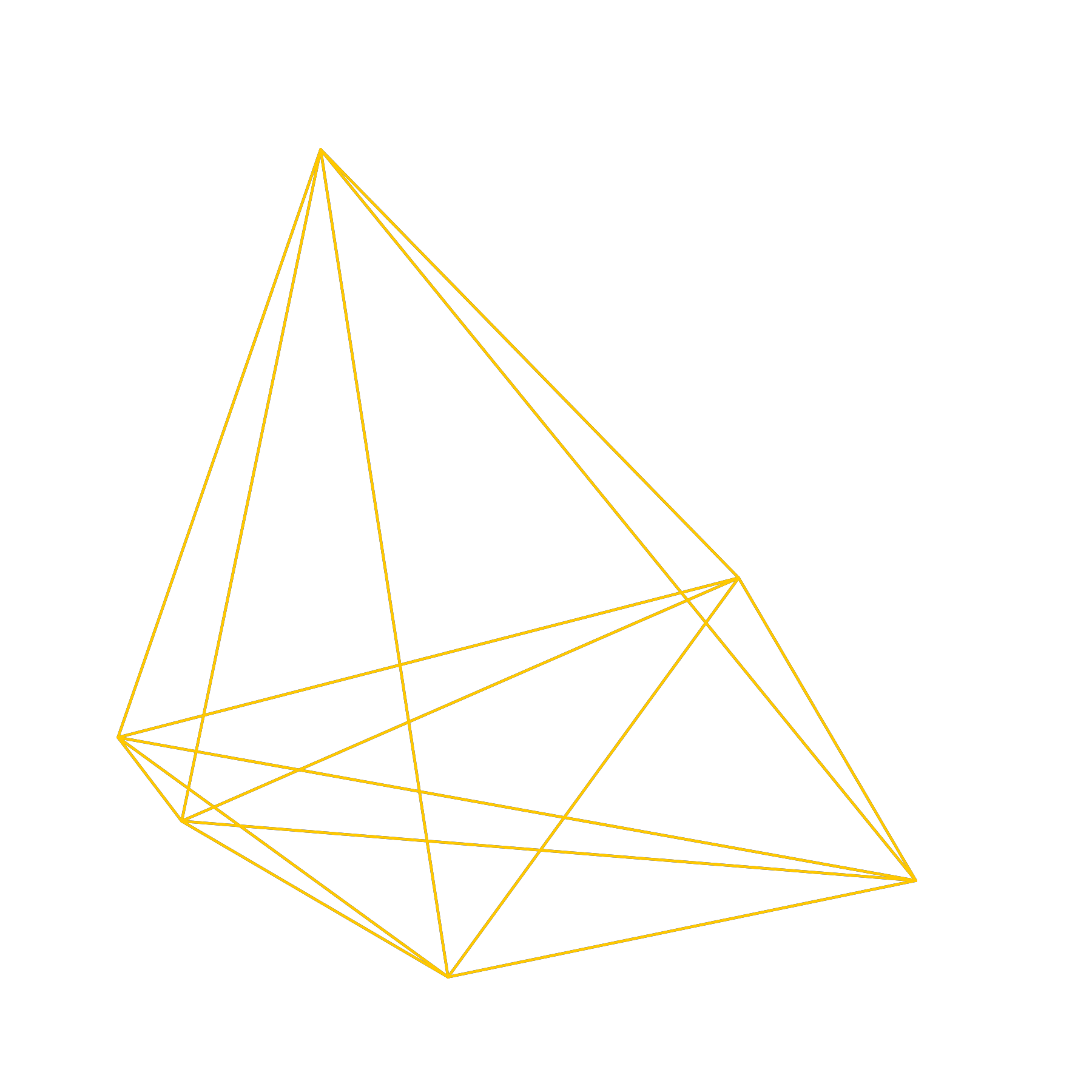 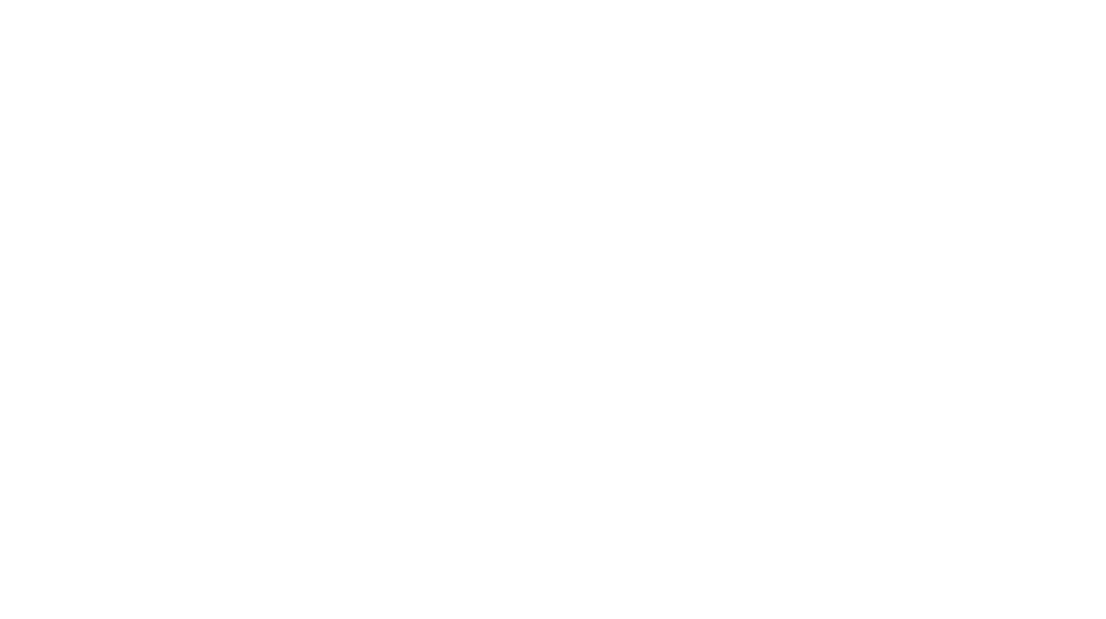 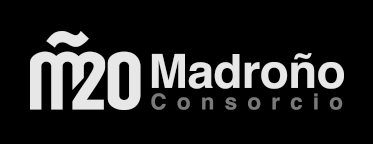 print …
…to digital
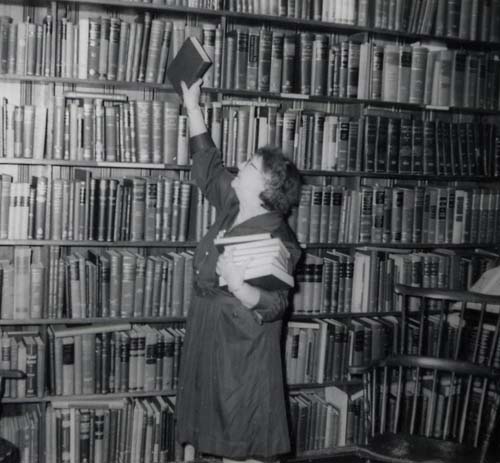 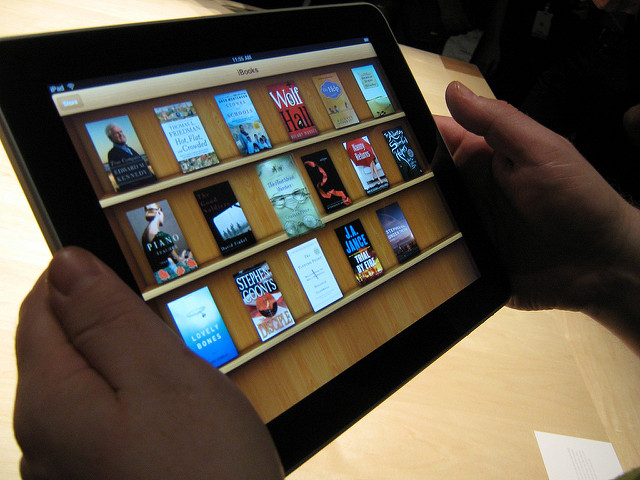 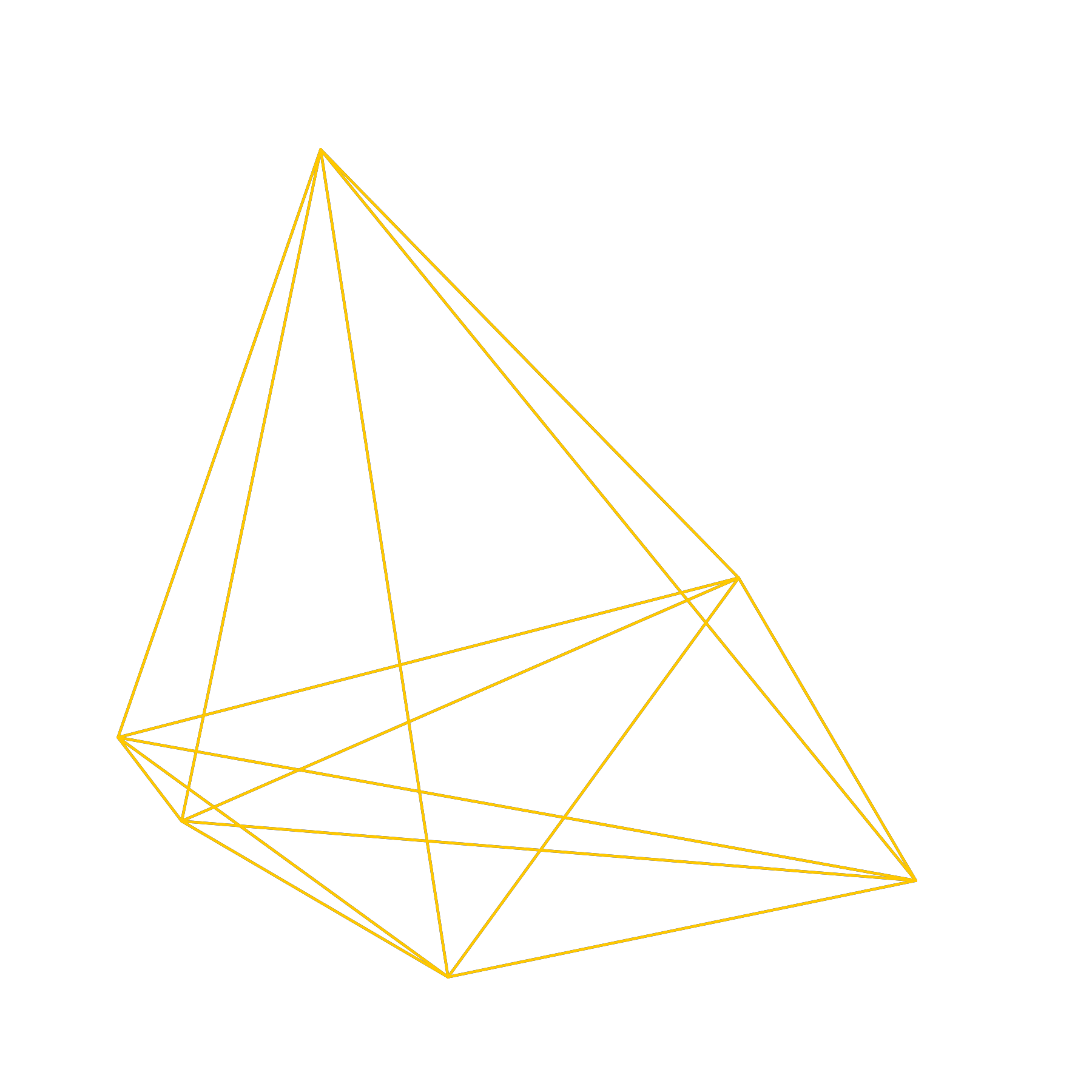 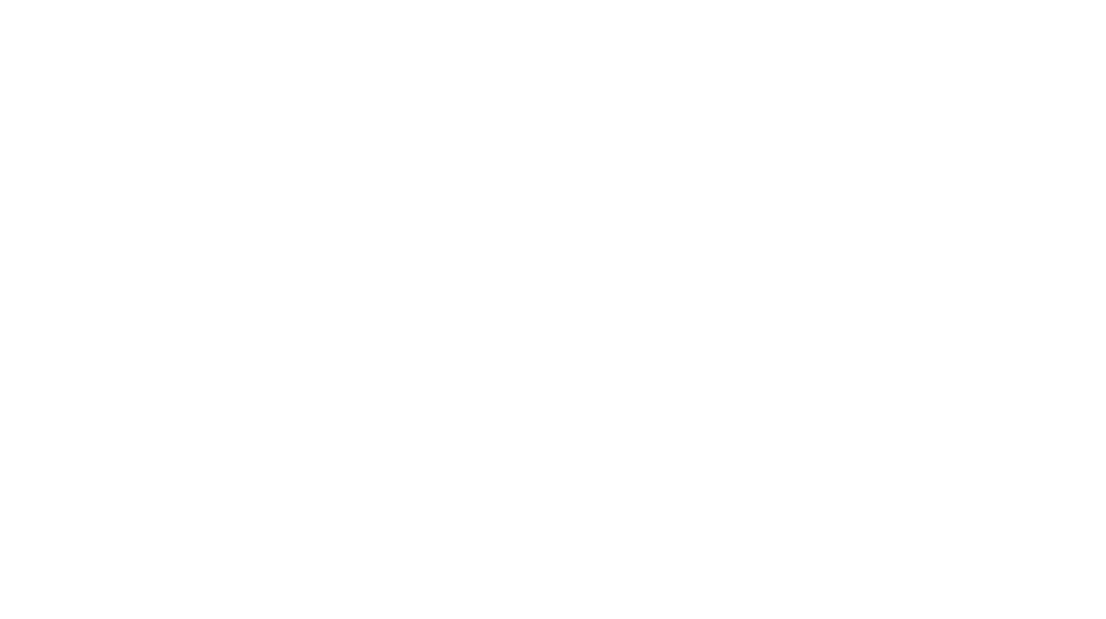 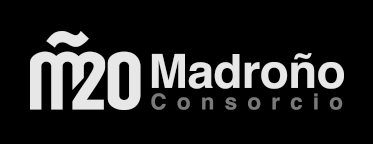 Evolution of research libraries
Open, dynamic
Restricted, static
“The MIT Libraries must operate as an open, trusted, durable, interdisciplinary, interoperable content platform that provides a foundation for the entire life cycle of information for collaborative global research and education.” 

Future of Libraries TF, 2016
future-of-libraries.mit.edu
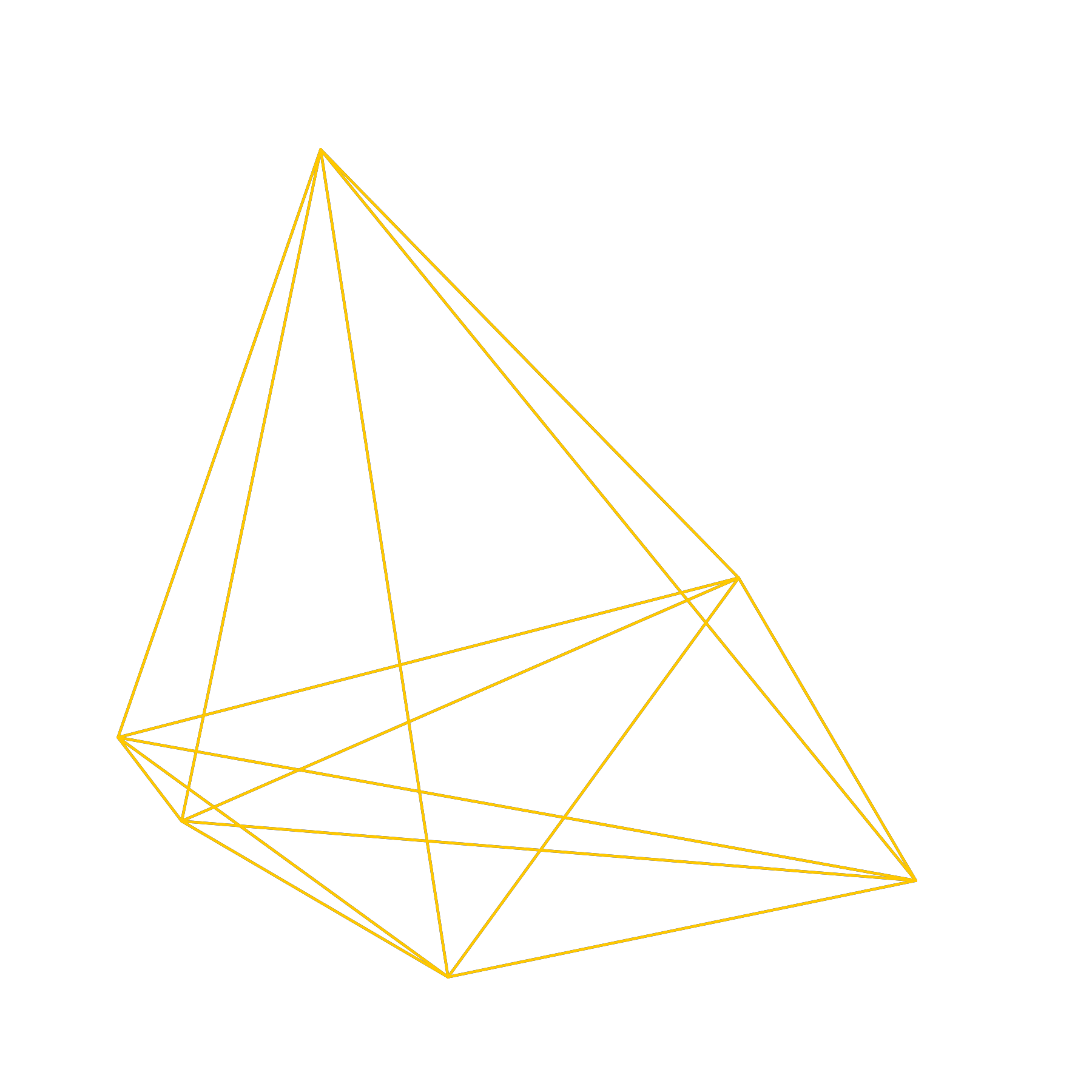 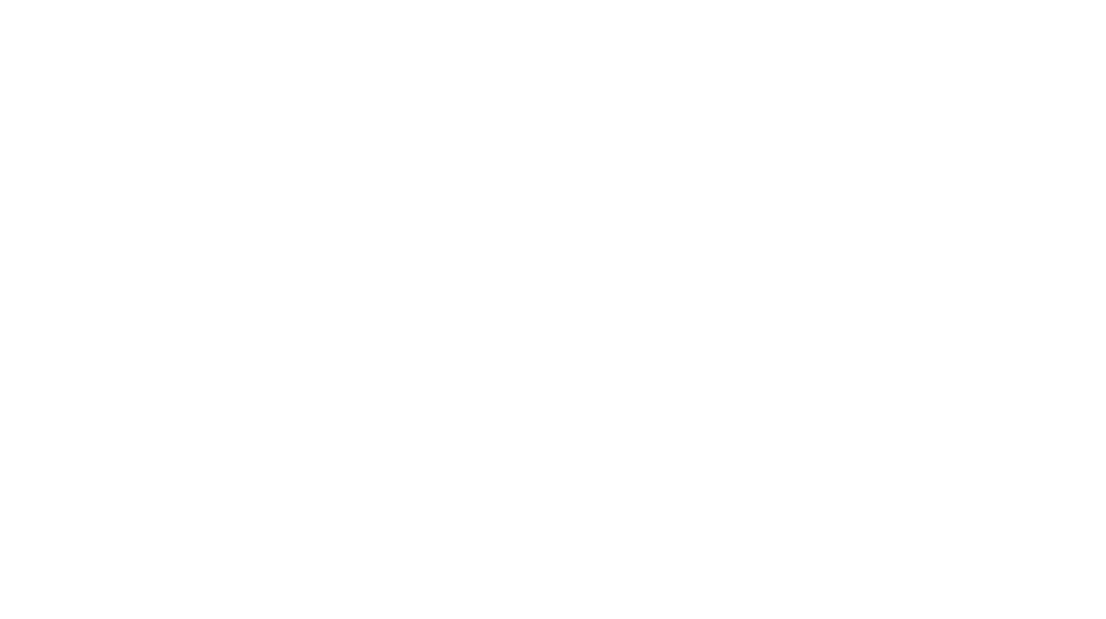 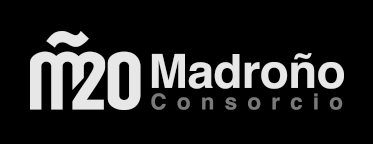 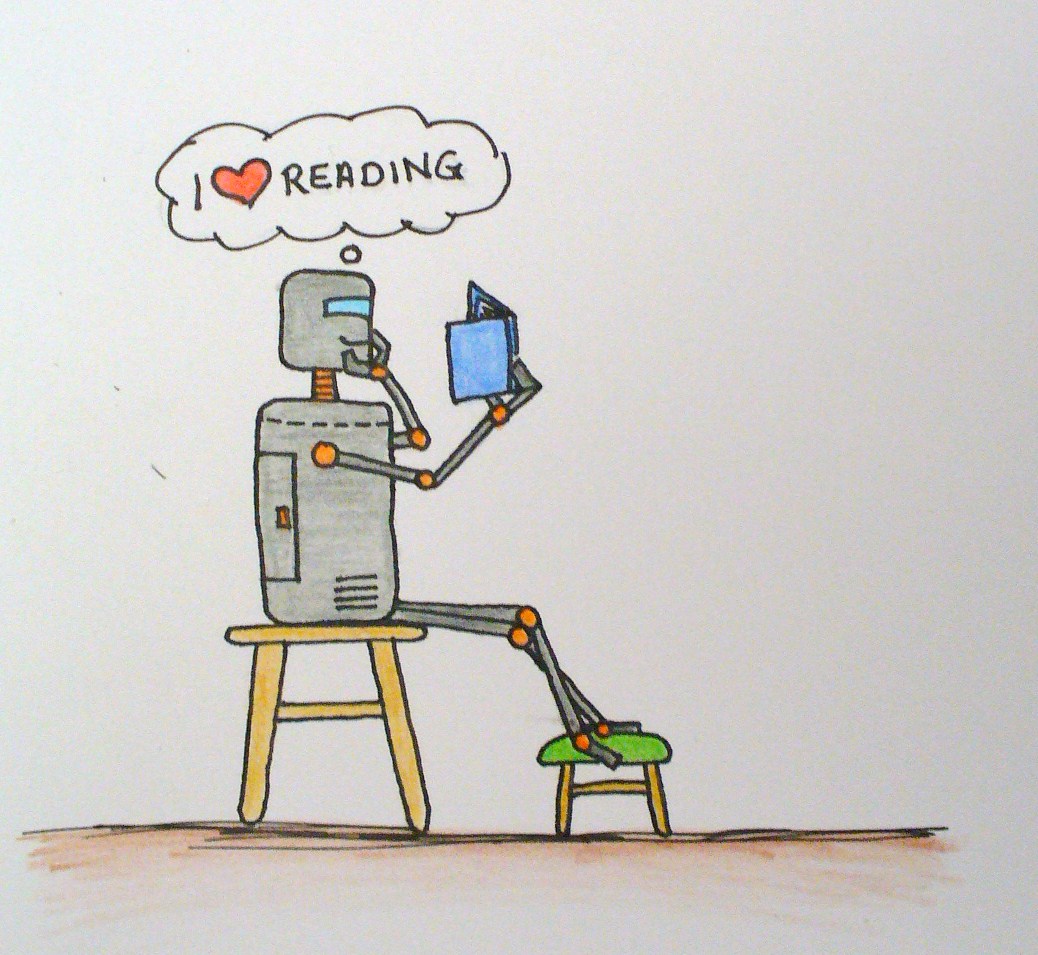 “…a repository of knowledge and data that can be exploited and analyzed by humans, machines, and algorithms...”
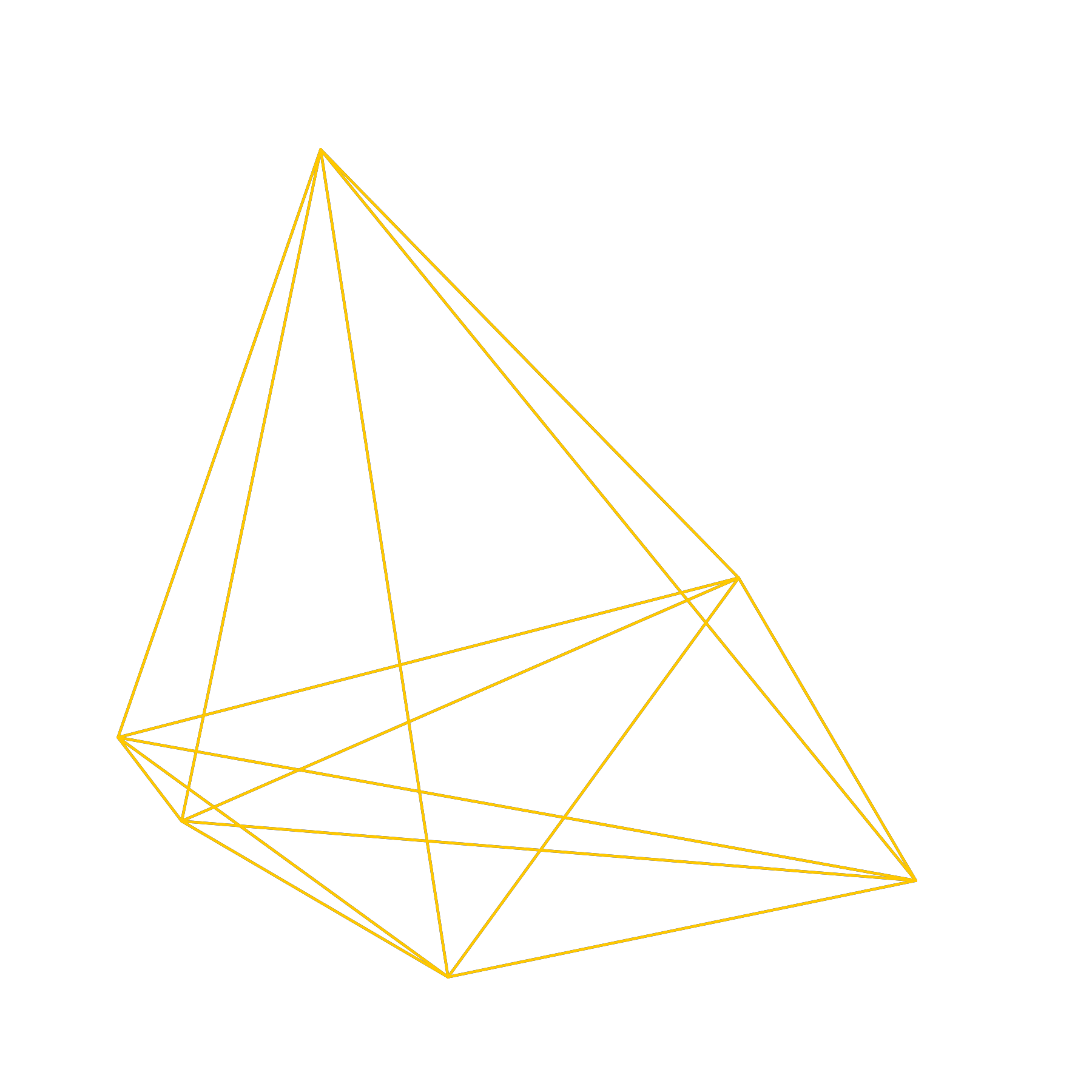 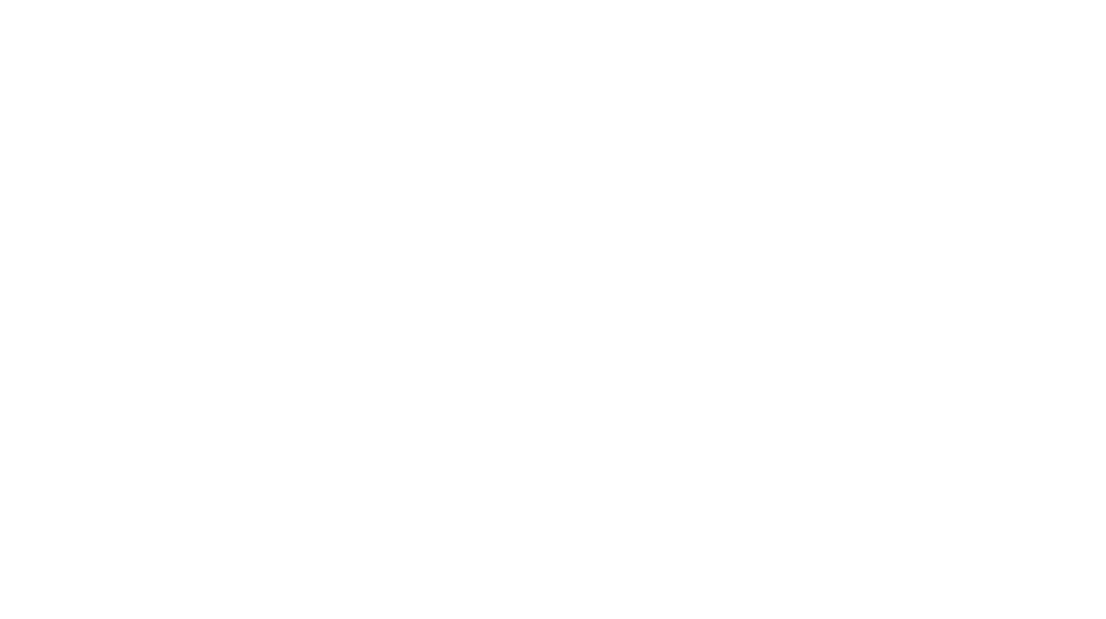 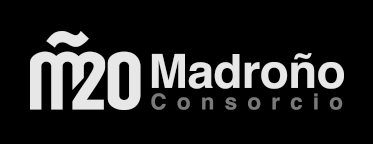 Open, interactive & computational
Open
not just about open access
library as place for open exchange of ideas
Interactive
creation and consumption
active and mutual
Computational
accessible to machine learning and AI
programs + data that can extract patterns and perform tasks at scale
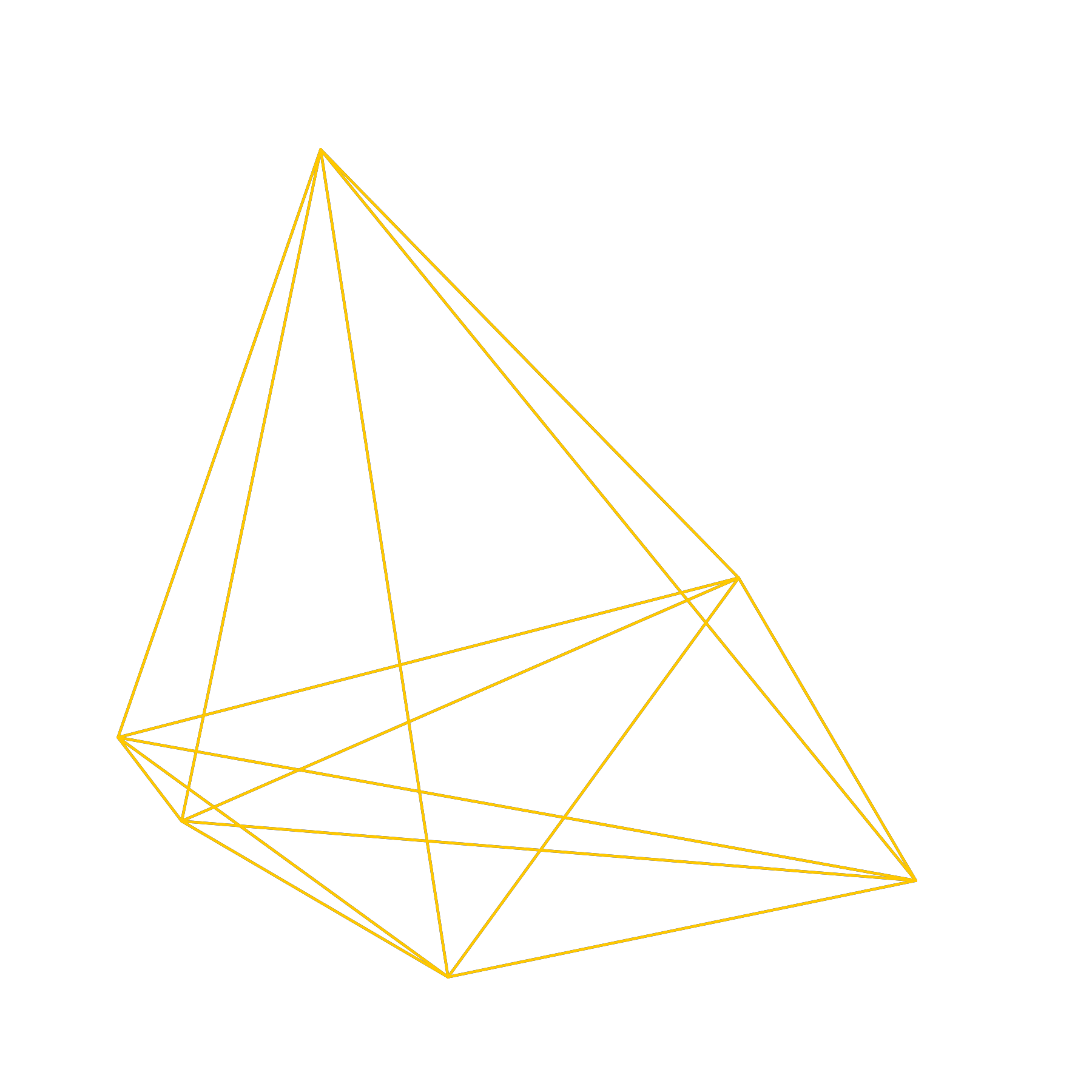 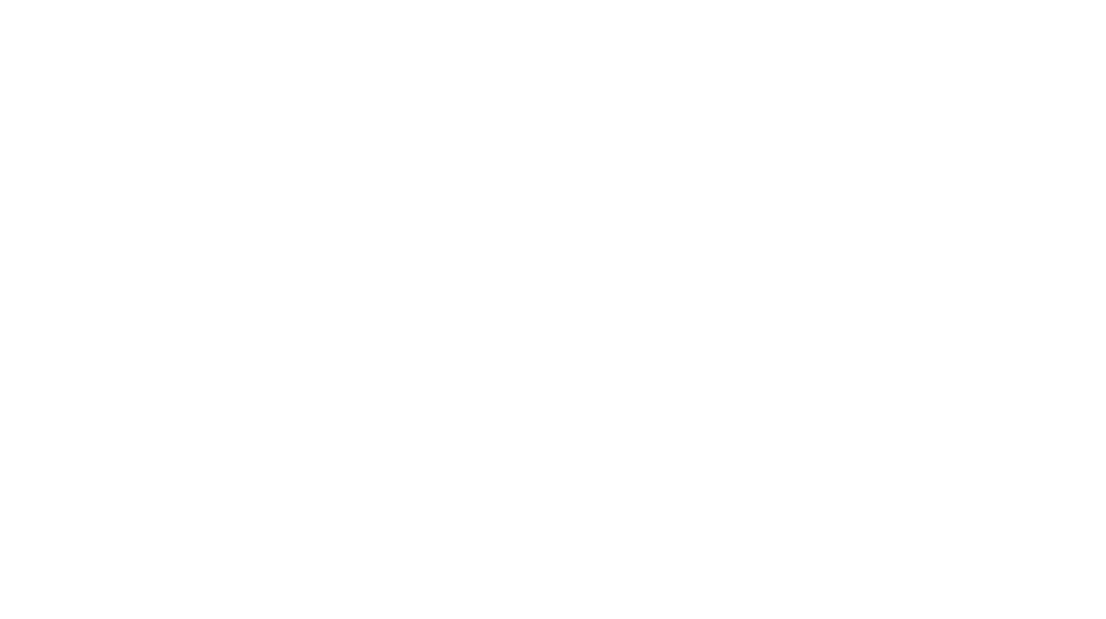 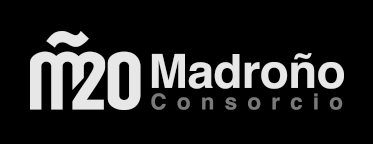 Libraries in computational age
Address bias and ethics issue
Leverage AI/ML in our own work
Access to tools, training, resources
Access to data & collections
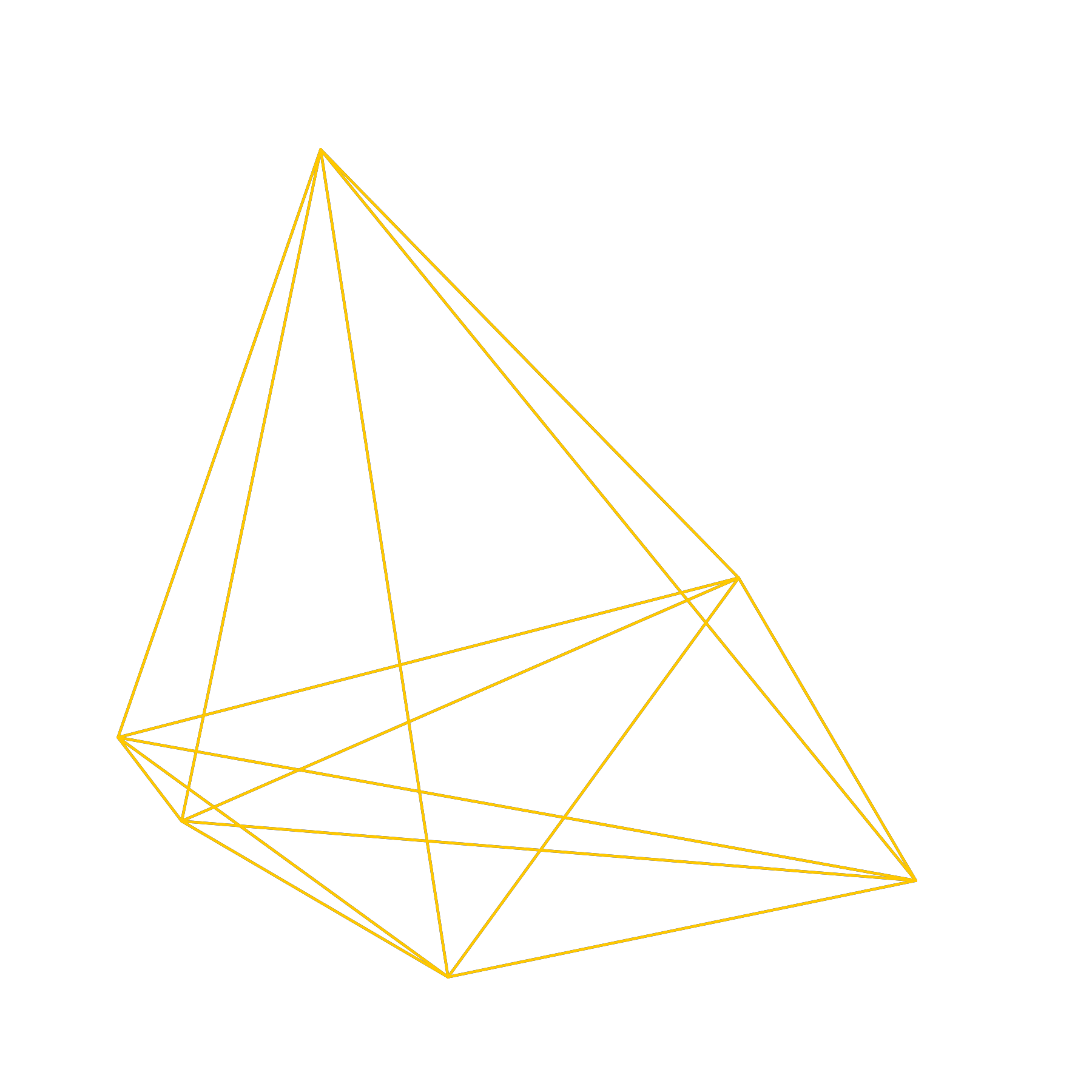 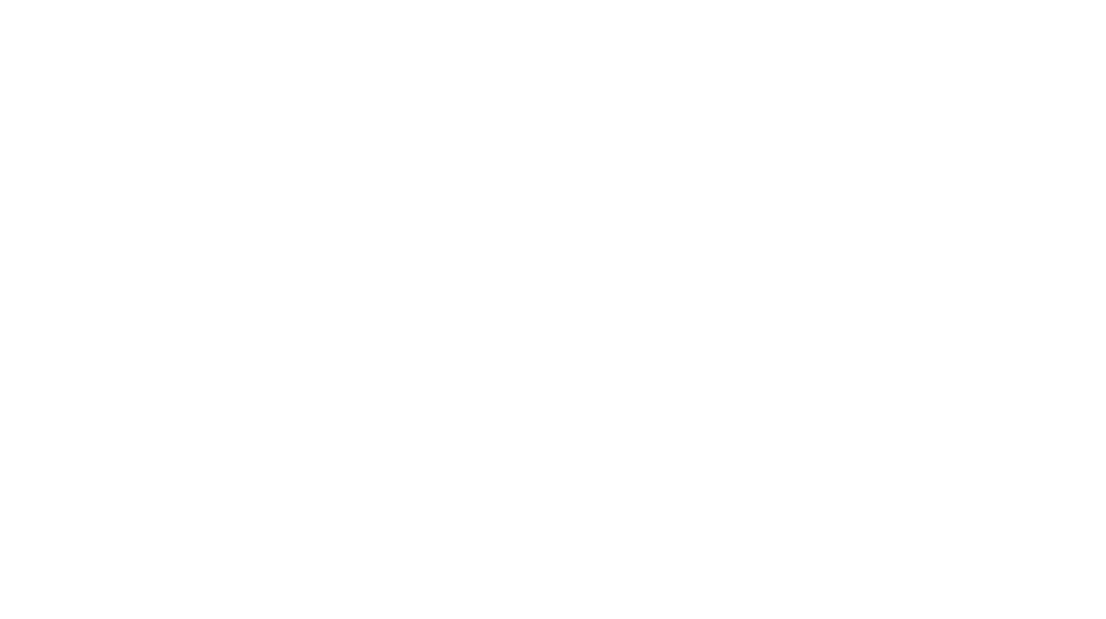 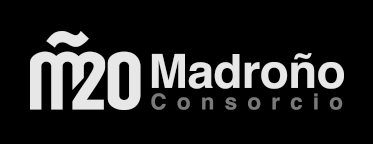 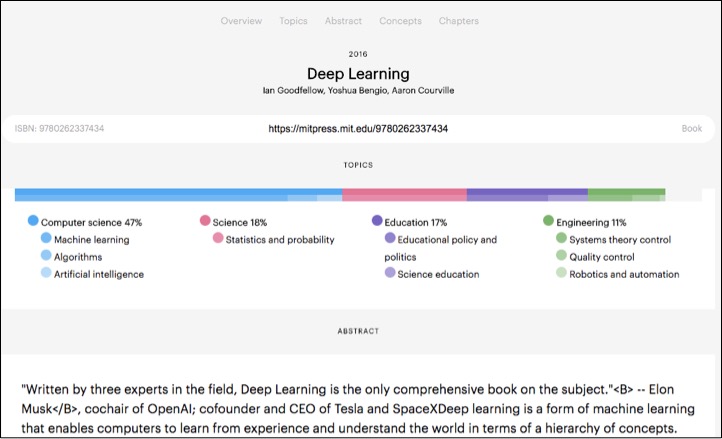 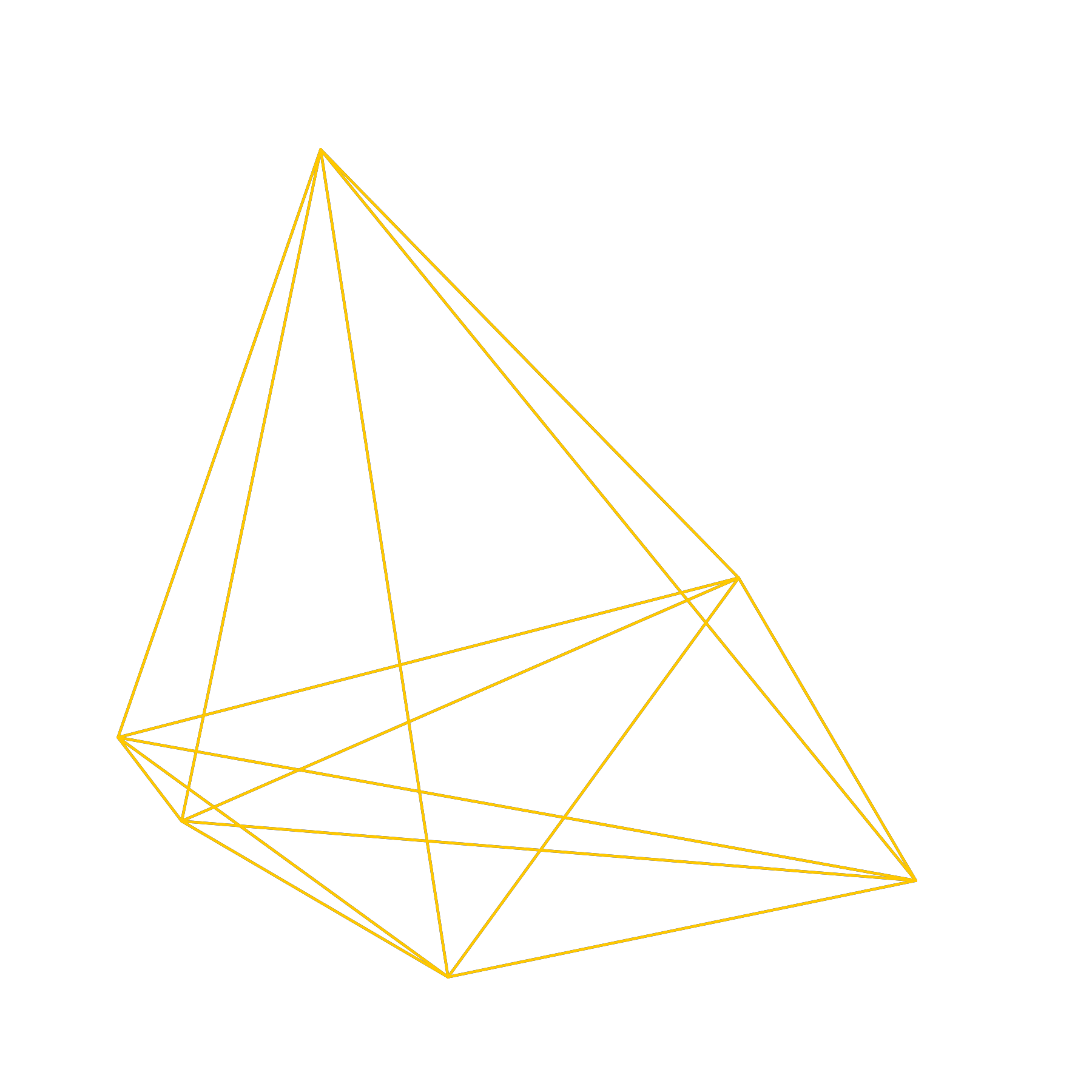 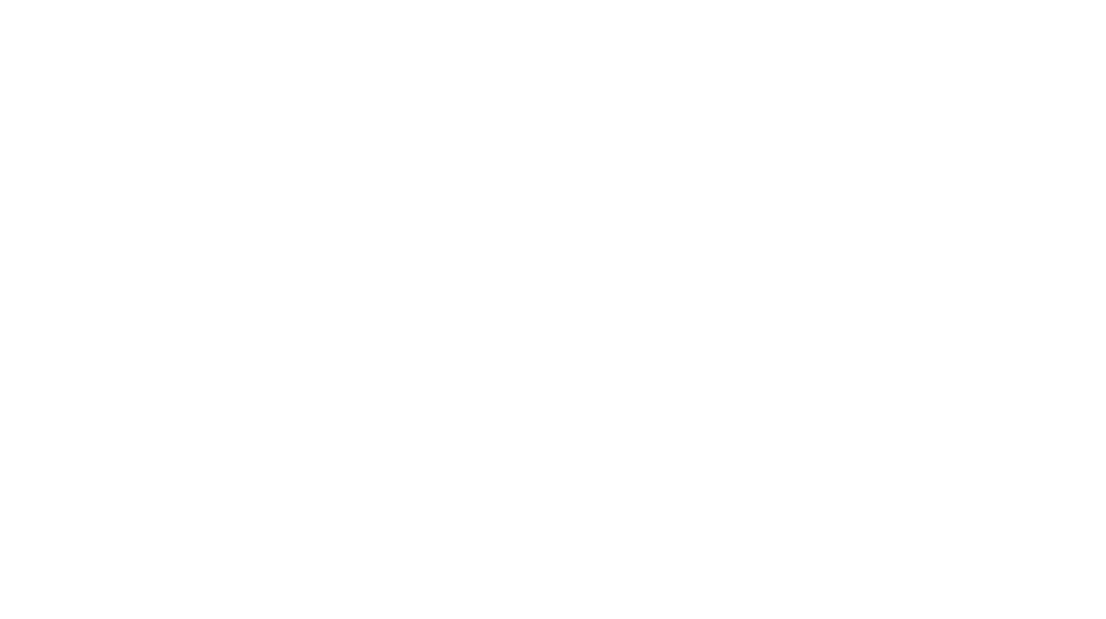 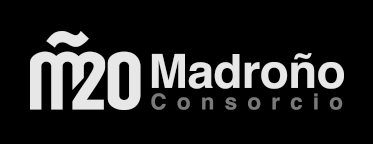 Libraries in computational age
Address bias and ethics issue
Leverage AI/ML in our own work
Access to tools, training, resources
Access to data & collections
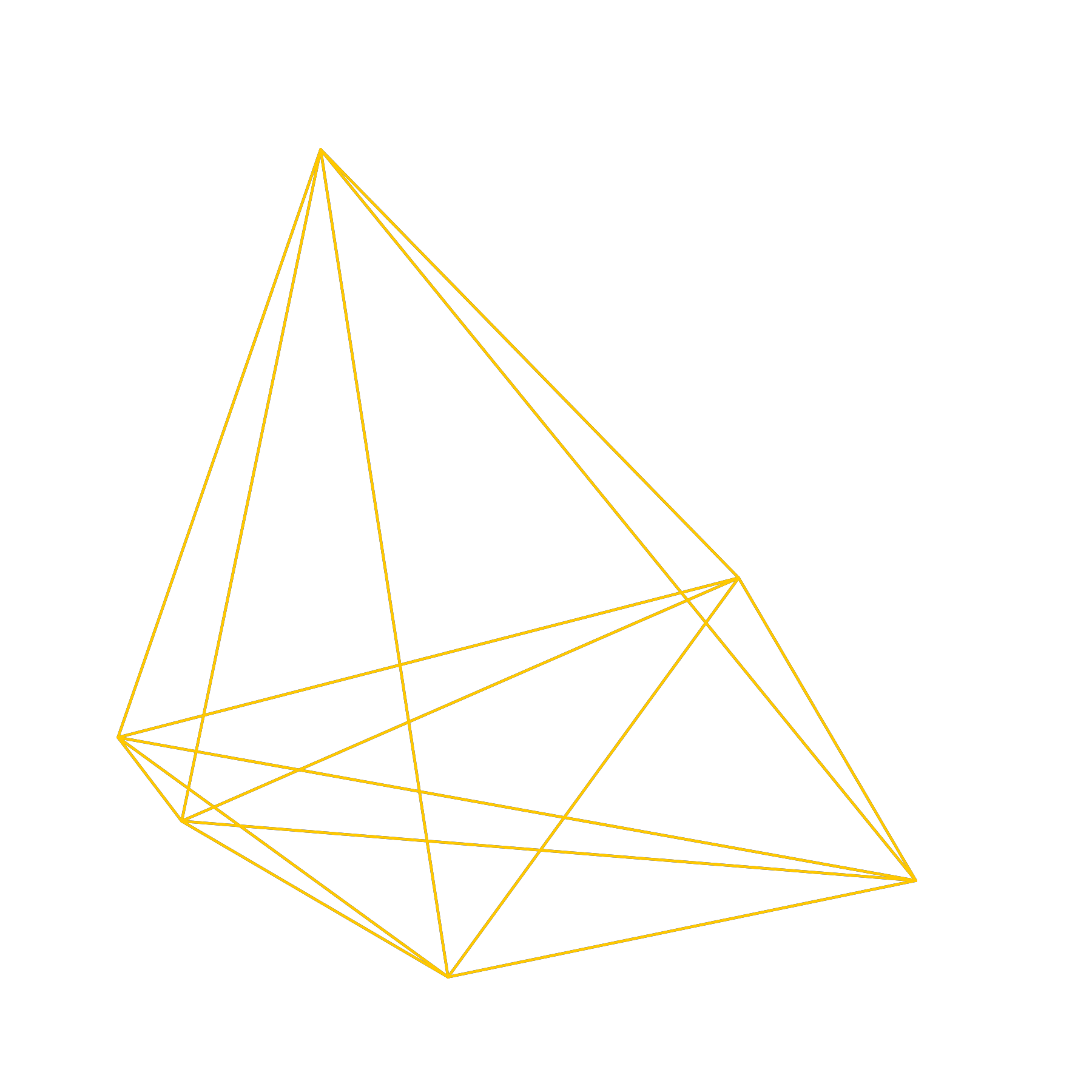 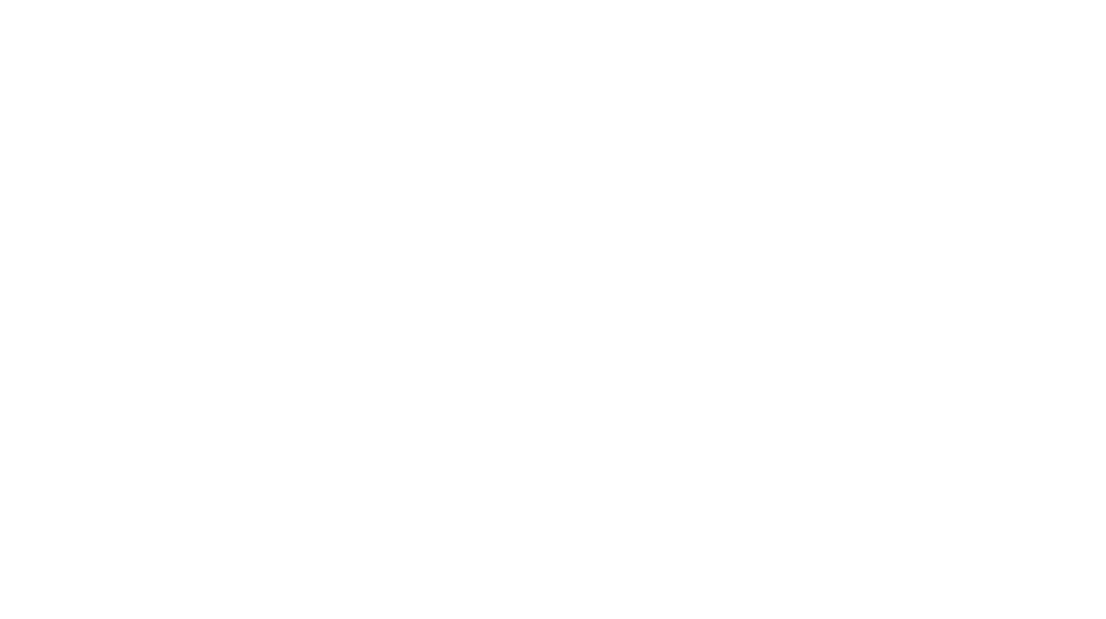 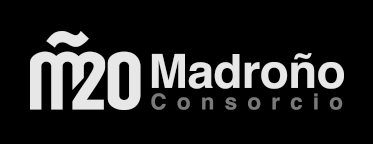 open + computational = unprecedented scientific progress
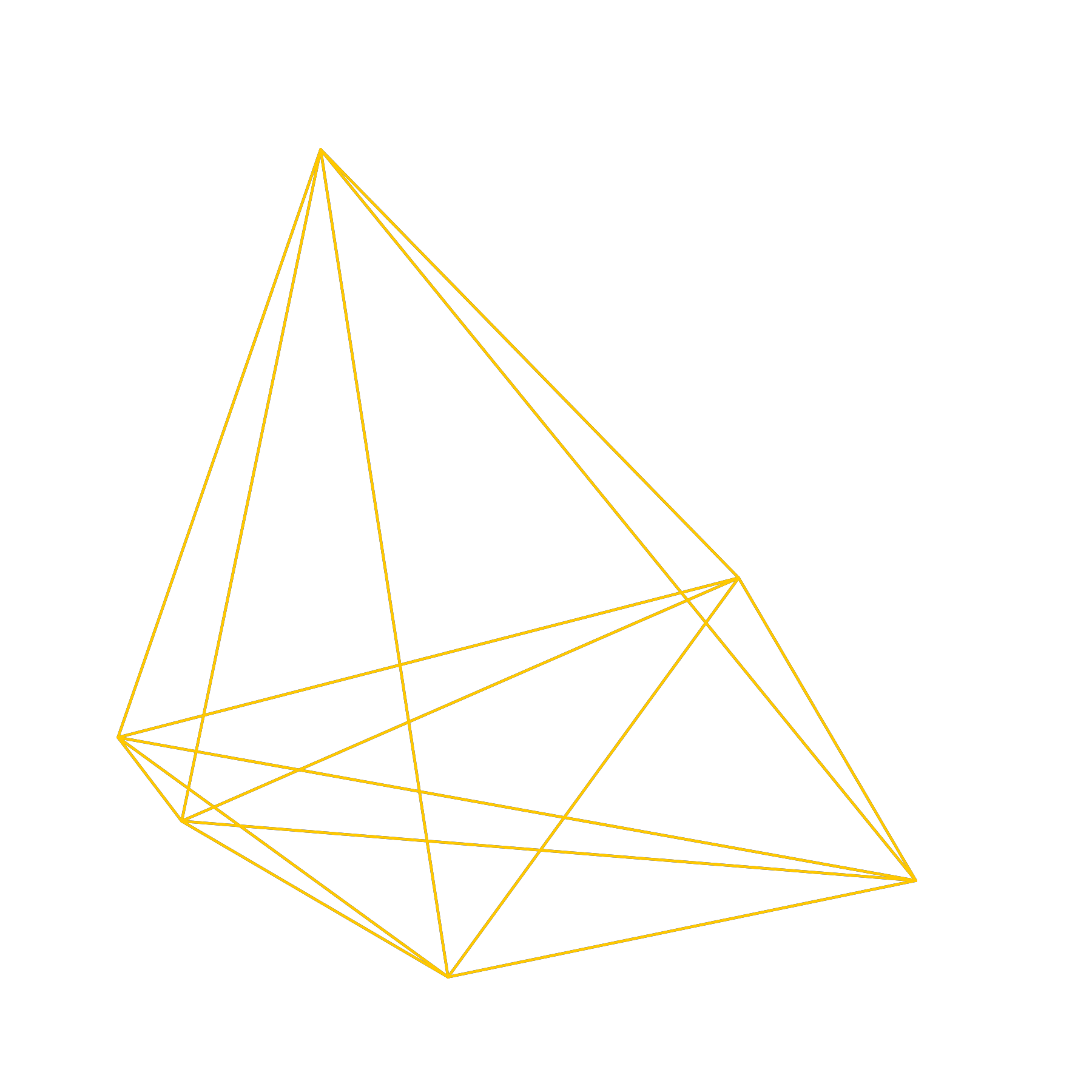 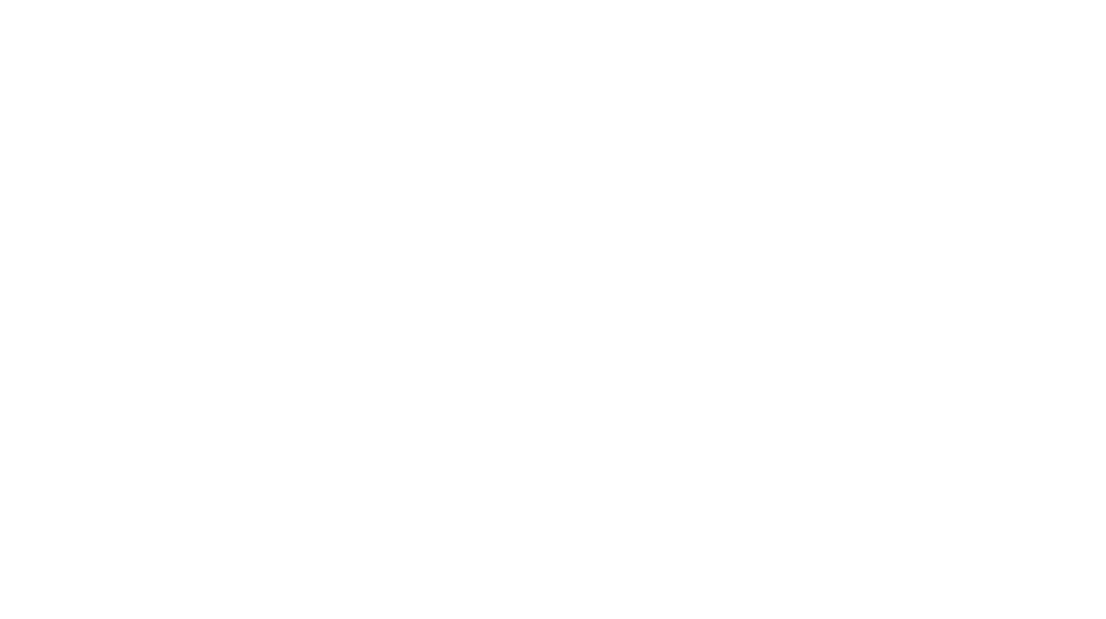 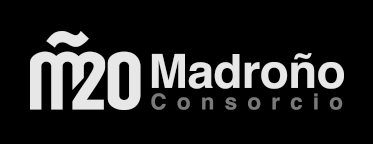 “Open access to the products of teaching and research promises to speed the accumulation of knowledge and insight and enhance opportunities for collaboration.”
open-access.mit.edu
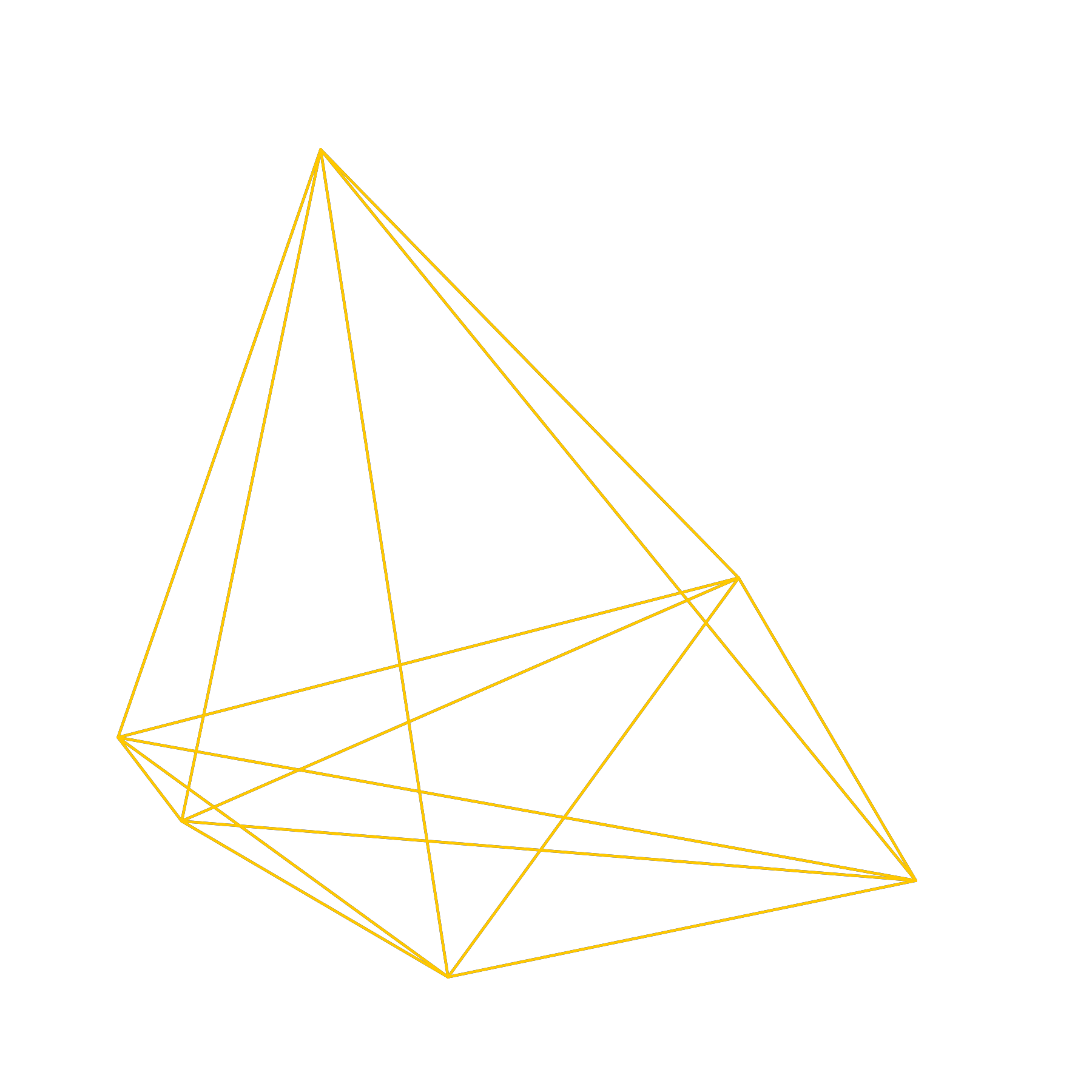 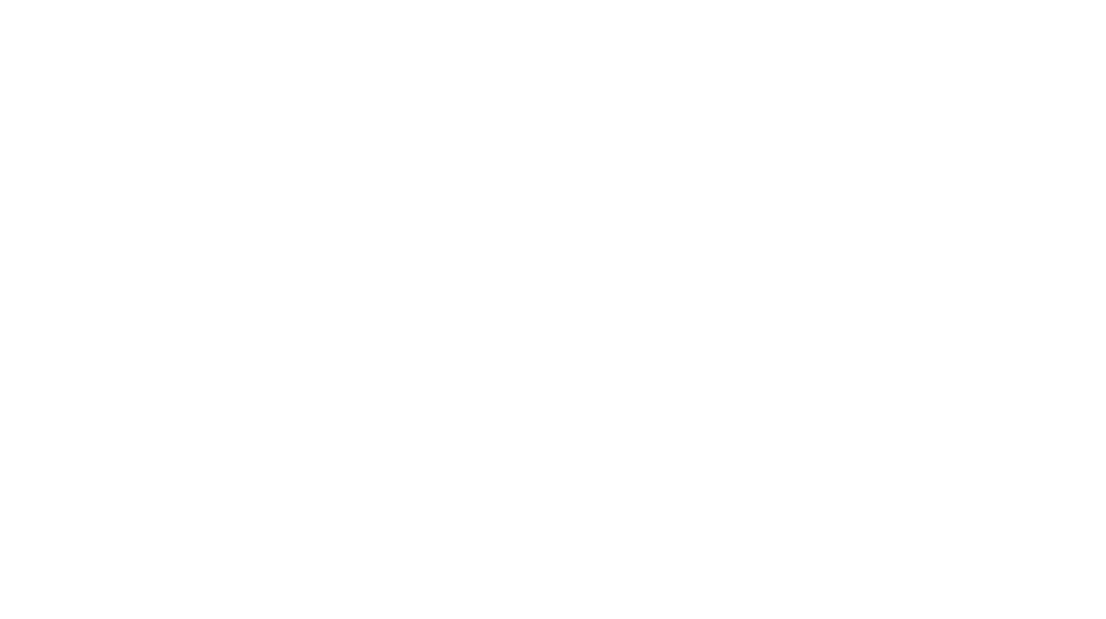 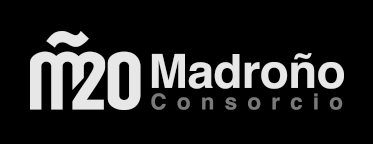 open + computational + academy-owned = 
the right future
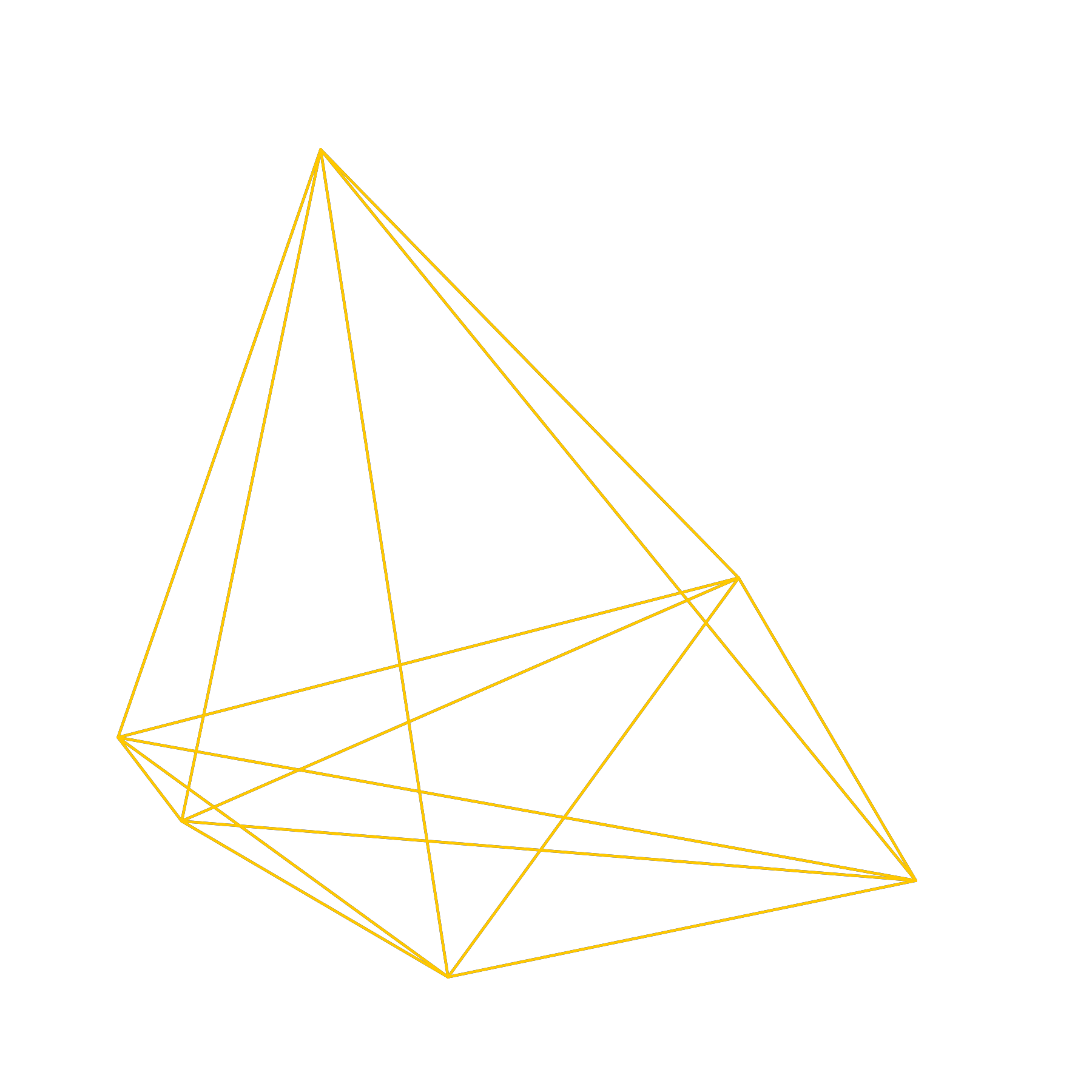 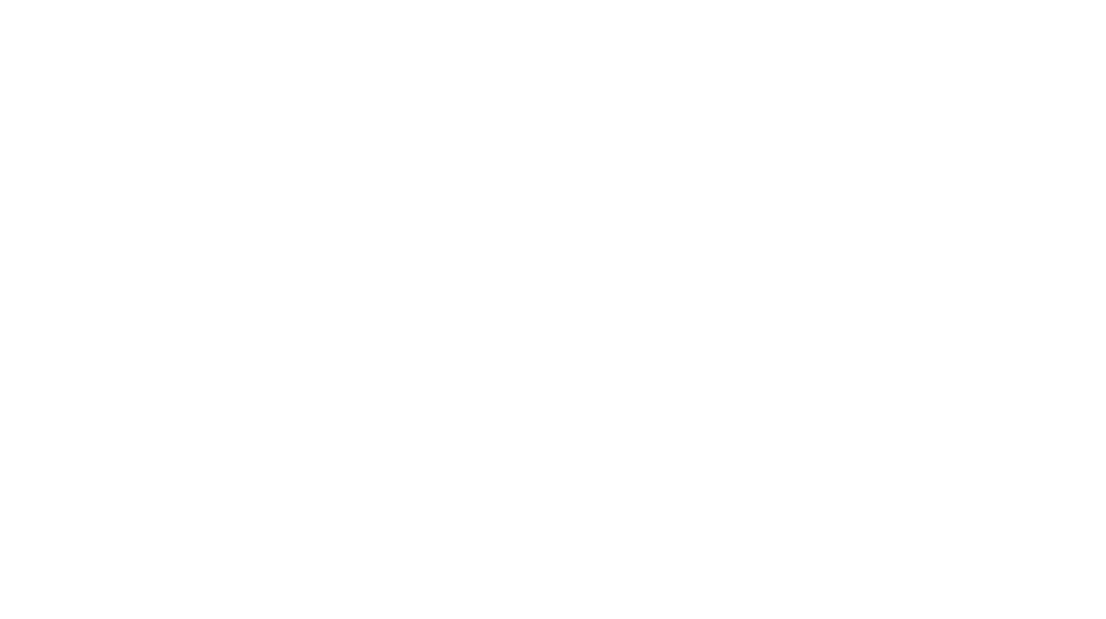 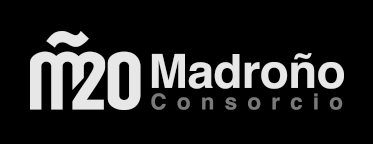